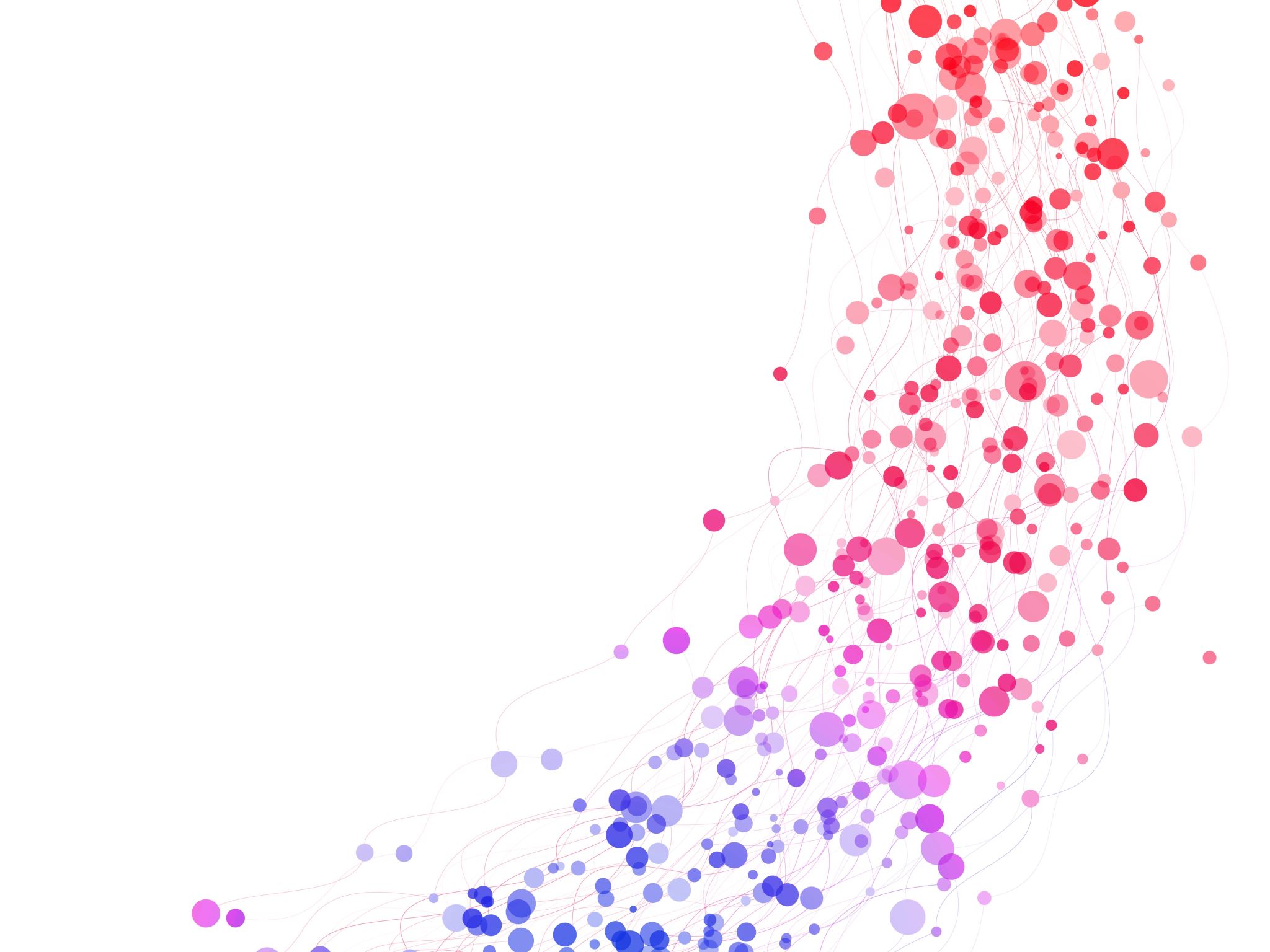 Úvod do výživy
Mgr. Adam Wagner
podzim 2024, Brno
adam.wagner@mail.muni.cz
Informace
Max 2 absence, více řešit skrze studijní oddělení 

3 průběžné testy v semináři (v ISu) – PC nebo telefon
Test 1: 4. týden (7/9. 10.2024)
Test 2: 8. týden (4/6. 11.2024)
Test 3: 12. týden (2/4. 12.2024)
NUTNOST SPLNIT 70 % (21 BODŮ)

Plnění domácích zadaných cvičení (interaktivní osnova)

Vzájemné hodnocení semestrálního projektu

Závěrečná zkouška (přednáška)
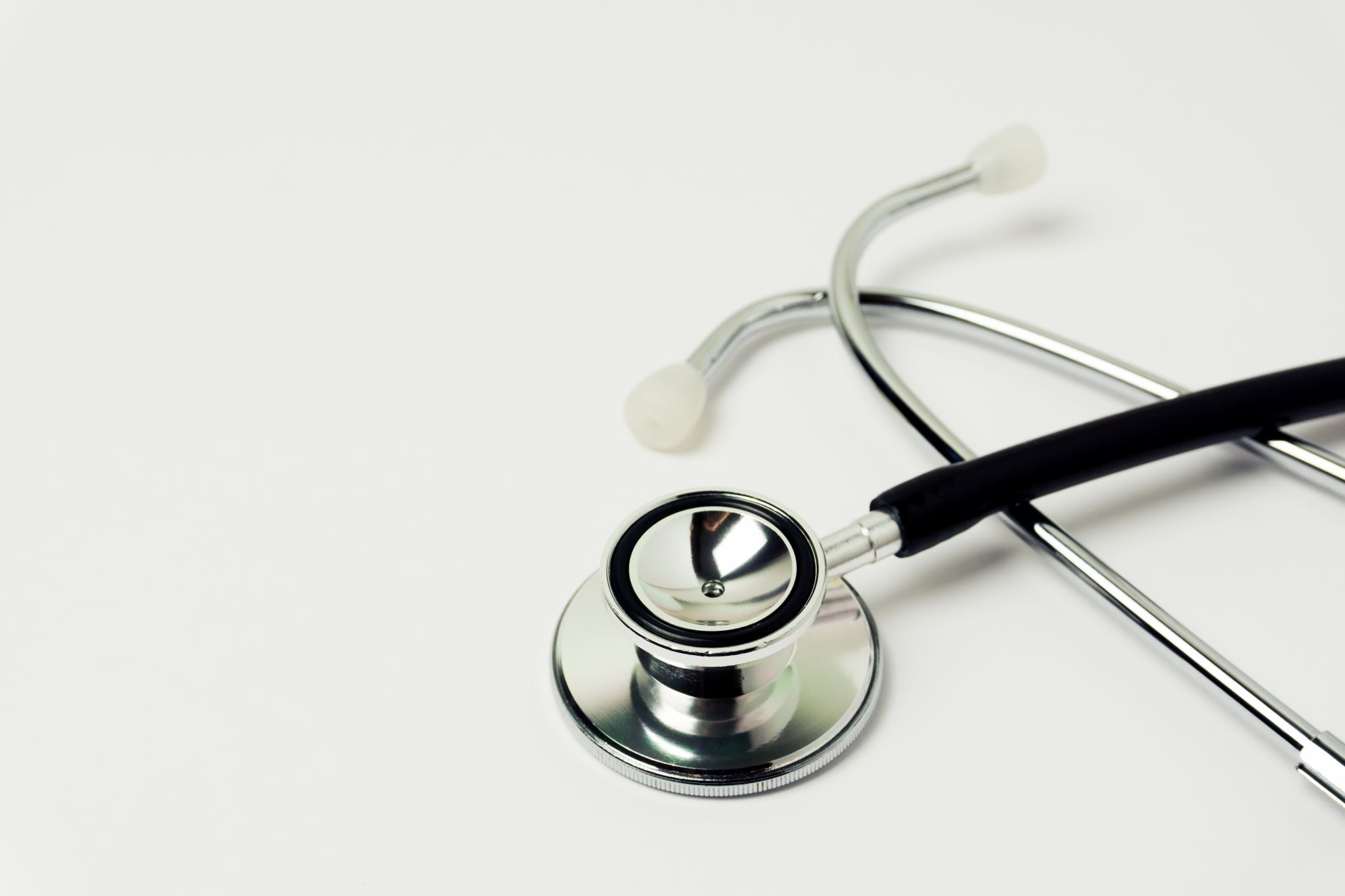 Co je zdraví?
Zdraví
„Stav úplné tělesné, duševní a sociální pohody a nejen nepřítomnost nemoci nebo vady.“
Zdraví
„Stav úplné tělesné, duševní a sociální pohody a nejen nepřítomnost nemoci nebo vady.“
Zdraví
Zdraví
„Stav úplné tělesné, duševní a sociální pohody a nejen nepřítomnost nemoci nebo vady.“
PSYCHO
SOCIO
Zdraví
BIO
SPIRITUÁLNÍ
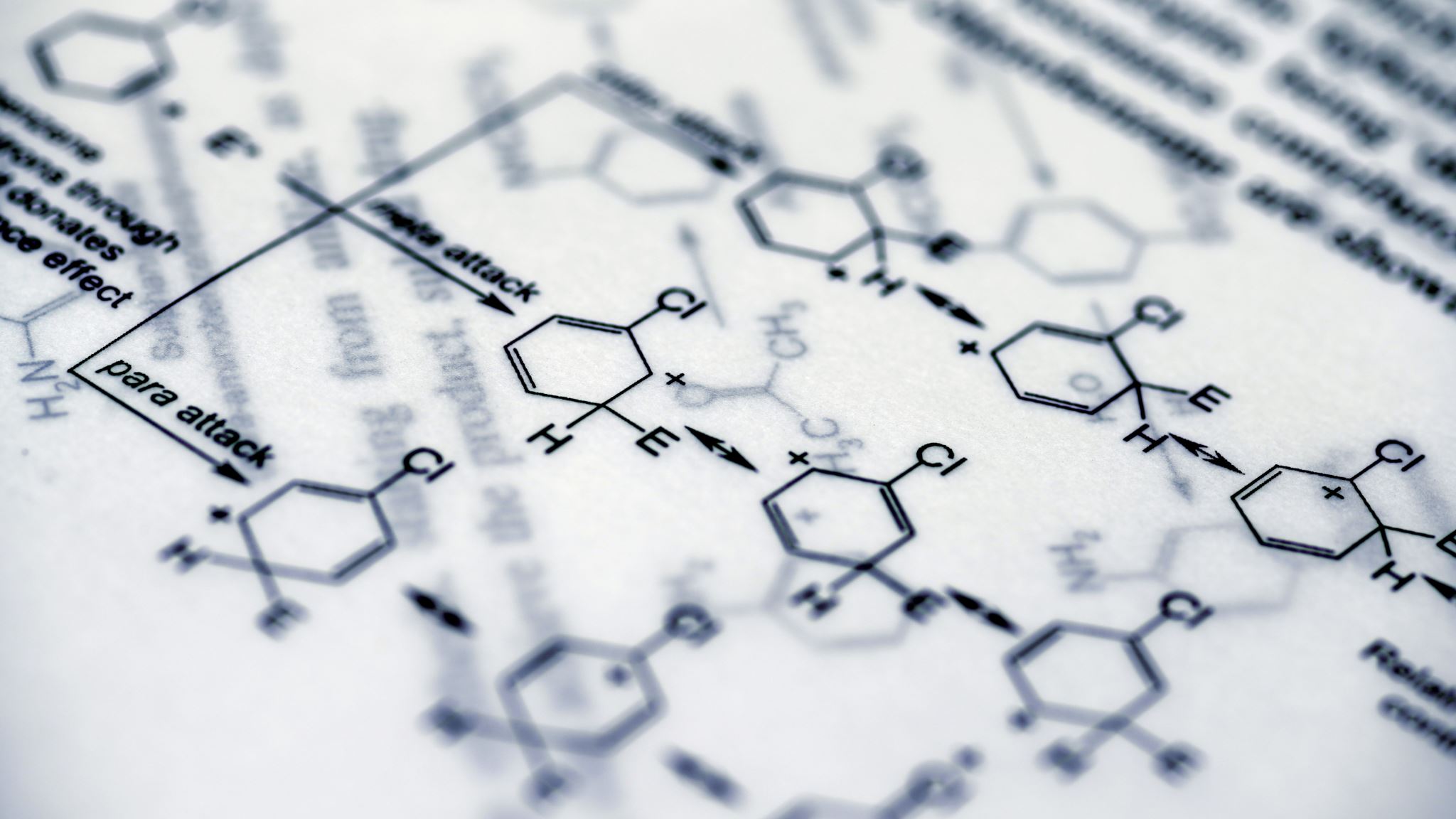 Biologické faktory
Biologické faktory
Rasa
Pohlaví
Věk
Genetické predispozice
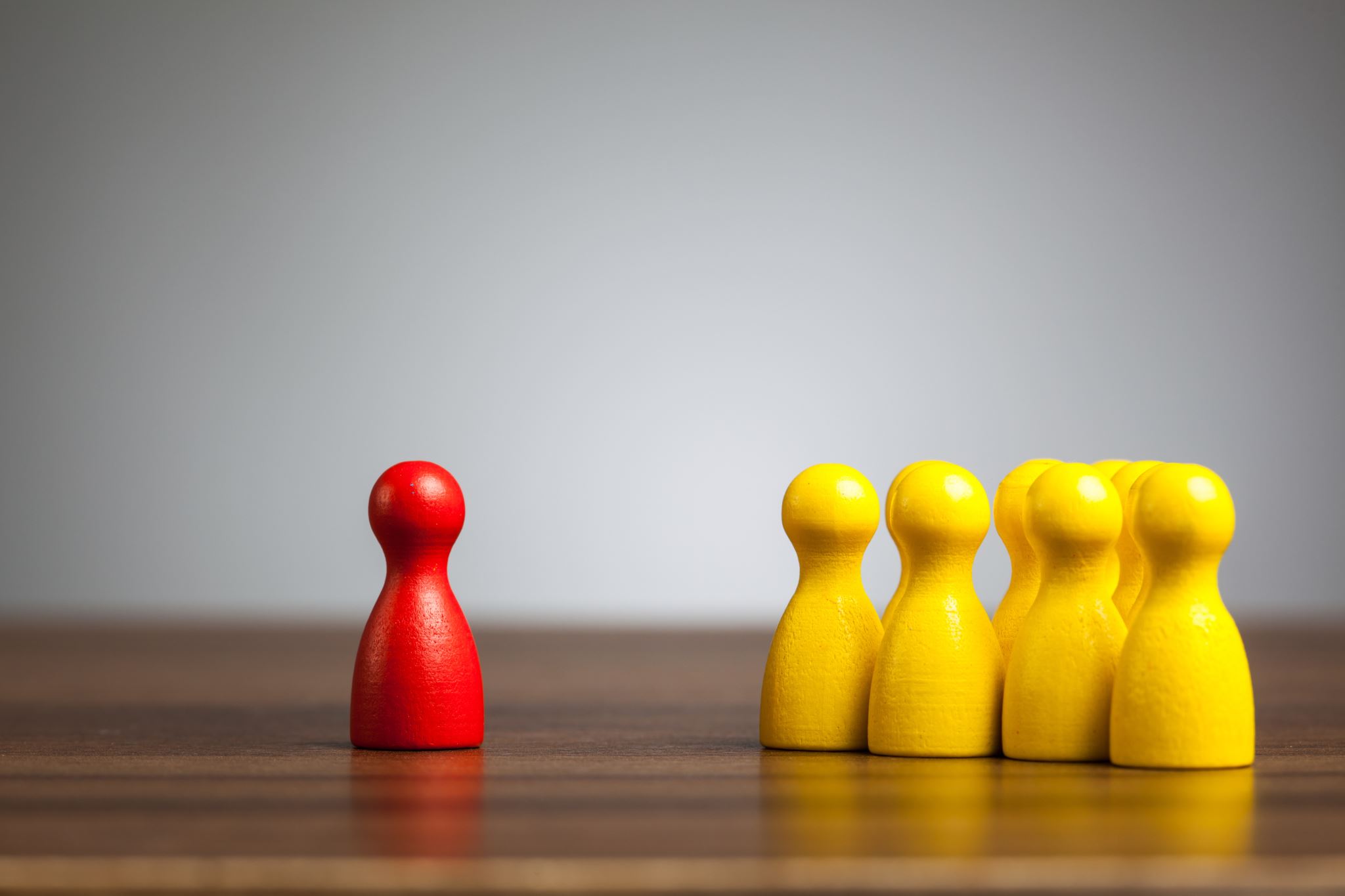 Psychologické faktory
Psychologické faktory
Duševní charakteristiky a předpoklady
Míra stresu a jeho zvládání
Mentální stanoviska (optimismus, realismus, pesimismus)
Míra kontroly a soběstačnosti
Podpora okolí
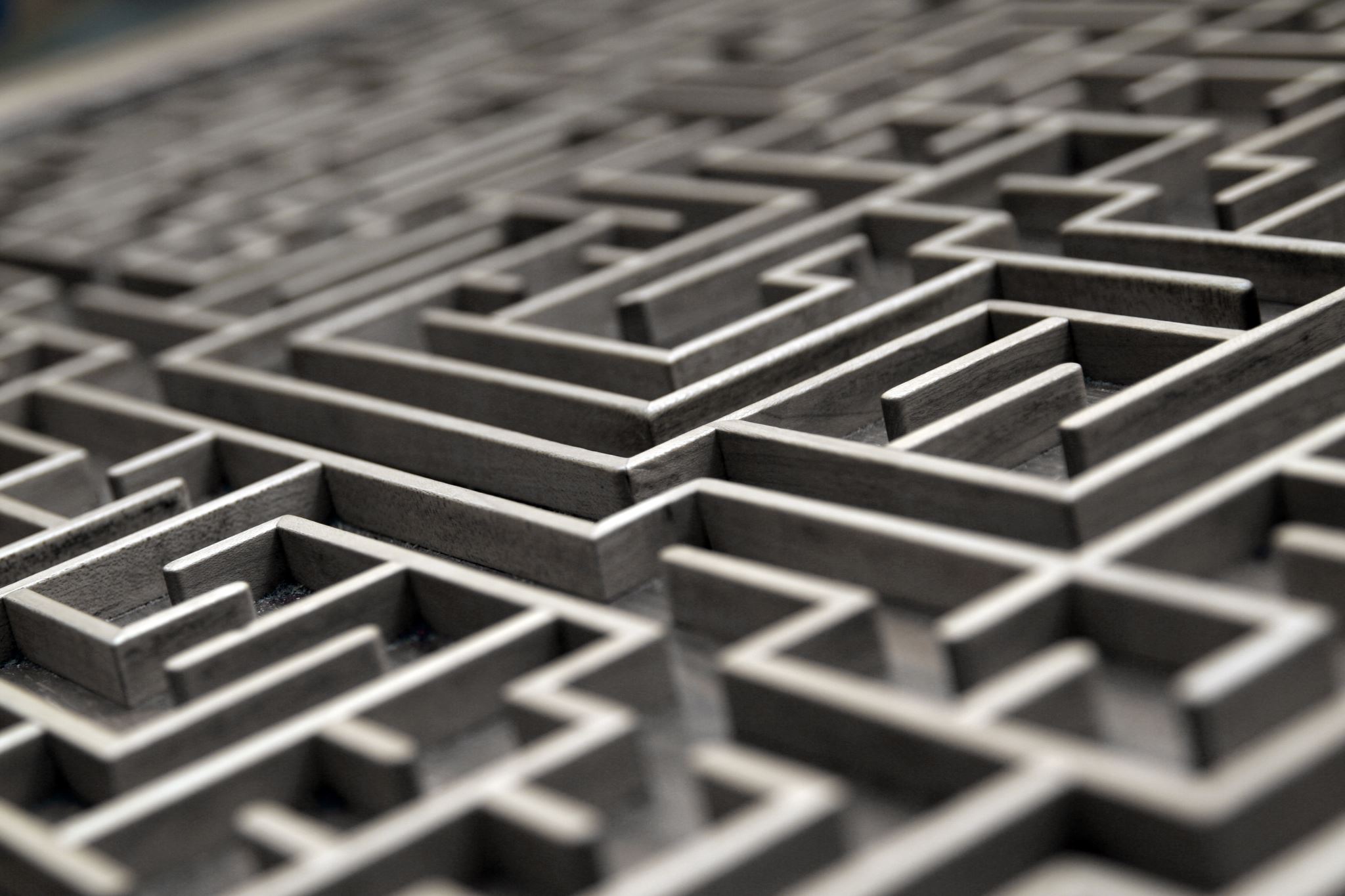 Sociologické faktory
Sociologické faktory
Výše příjmu
Stupeň vzdělání
Podpora okolí
Způsob bydlení
Stav sousedství
Dostupné služby a péče
Míra násilí v domovské oblasti
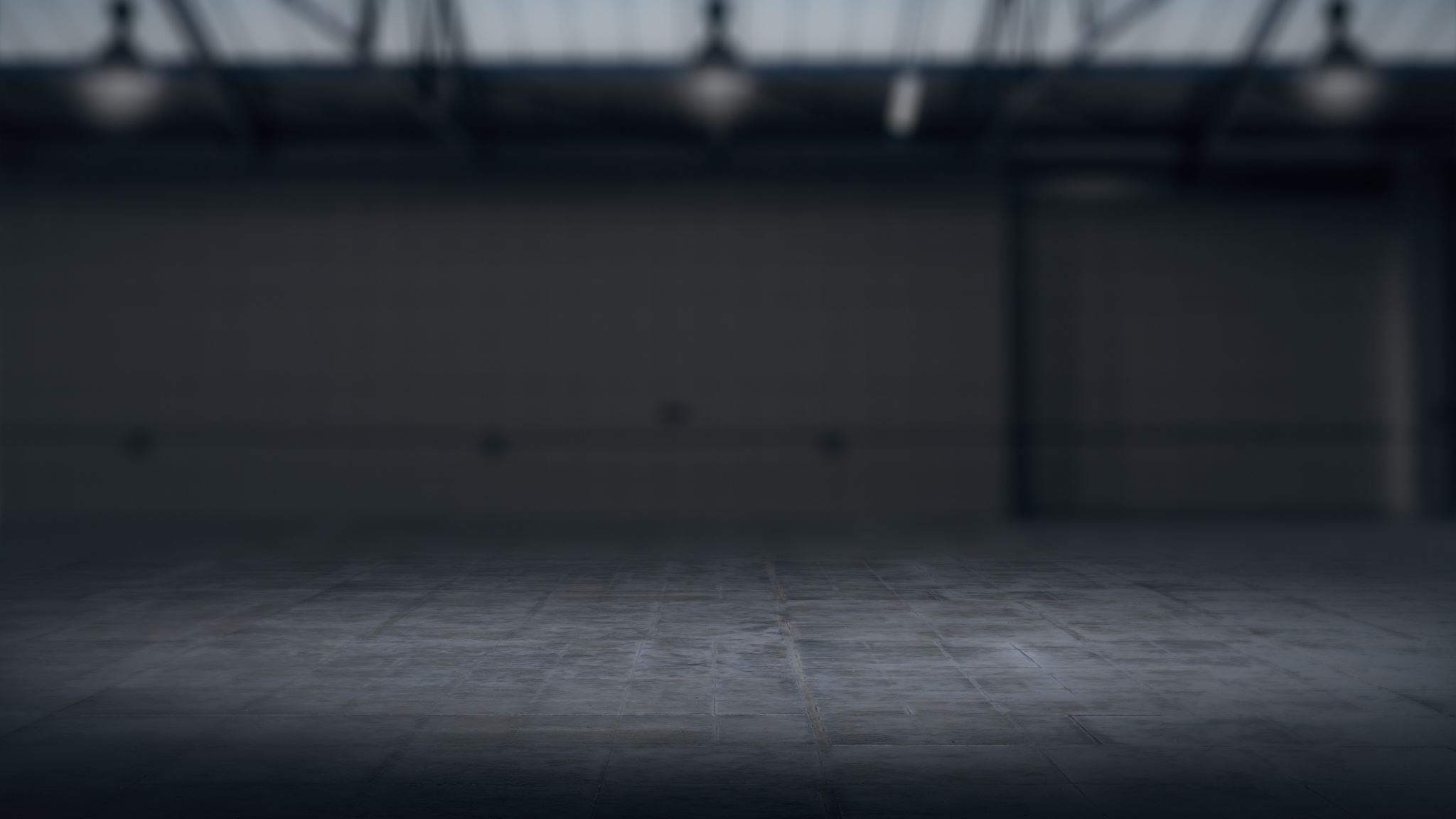 Spirituální faktory
Spirituální faktory
Smysl života 
Motivace
Víra
Meditace
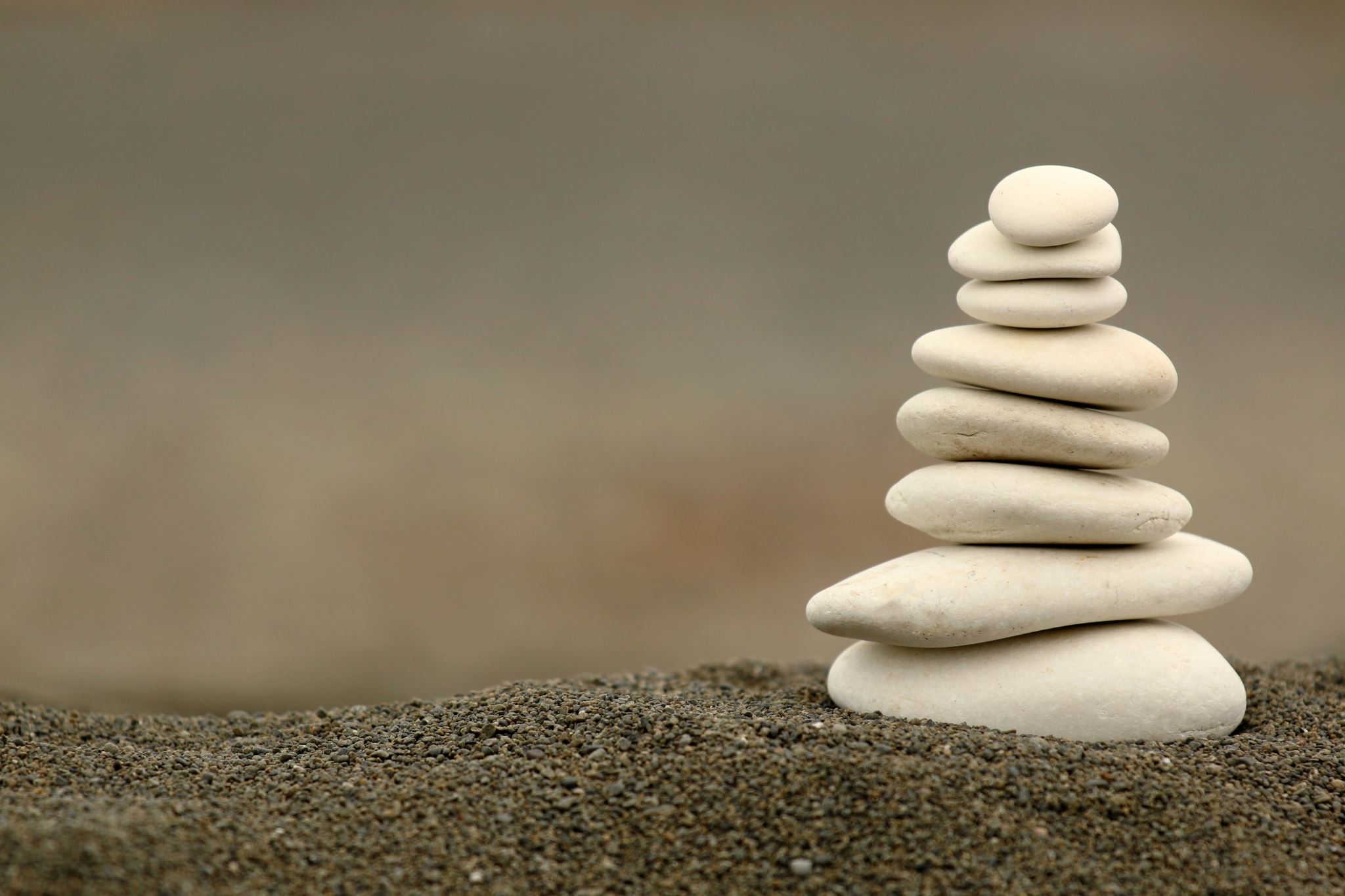 Role pohybu ve zdraví
Role pohybu ve zdraví
Pozitivní vliv na tělesné složení
Vyšší kardiorespirační zdatnost (nižší riziko rozvoje kardiovaskulárních onemocnění)
Podpora udržení normální hmotnosti
Pozitivní vliv na podpůrný a pohybový systém
Pozitivní vliv na duševní zdraví
Pozitivní vliv na kognitivní funkce
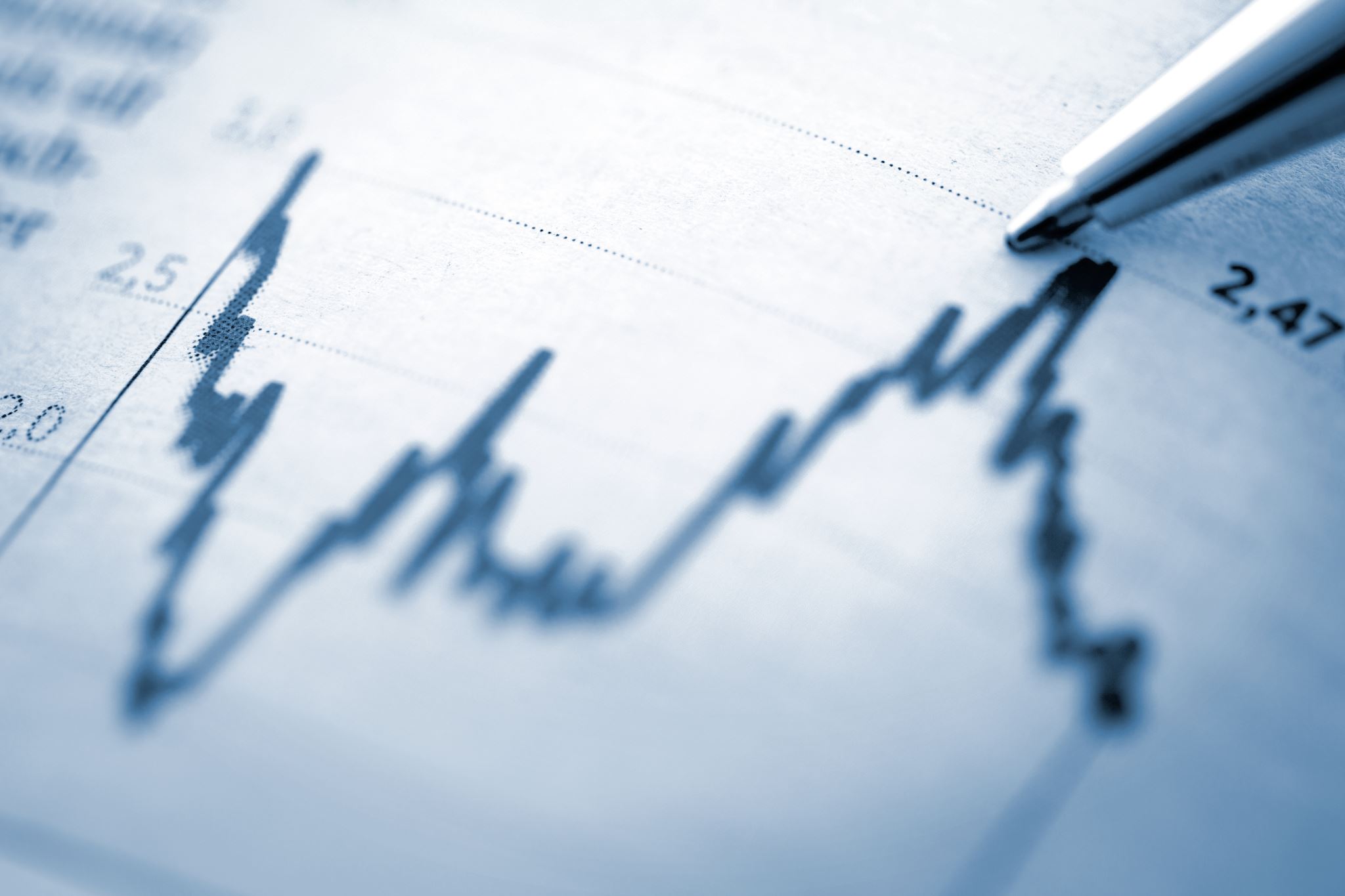 Rizika extrémně vysokého příjmu energie
Rizika extrémně vysokého příjmu energie
Nadváha a obezita
Zánětlivé prostředí v těle
Zátěž pohybového systému
Vyšší riziko rozvoje onemocnění srdce a cév
Vyšší riziko rozvoje nádorových onemocnění 
Vznik inzulinové rezistence a rozvoj DM II. typu
Spánková apnoe
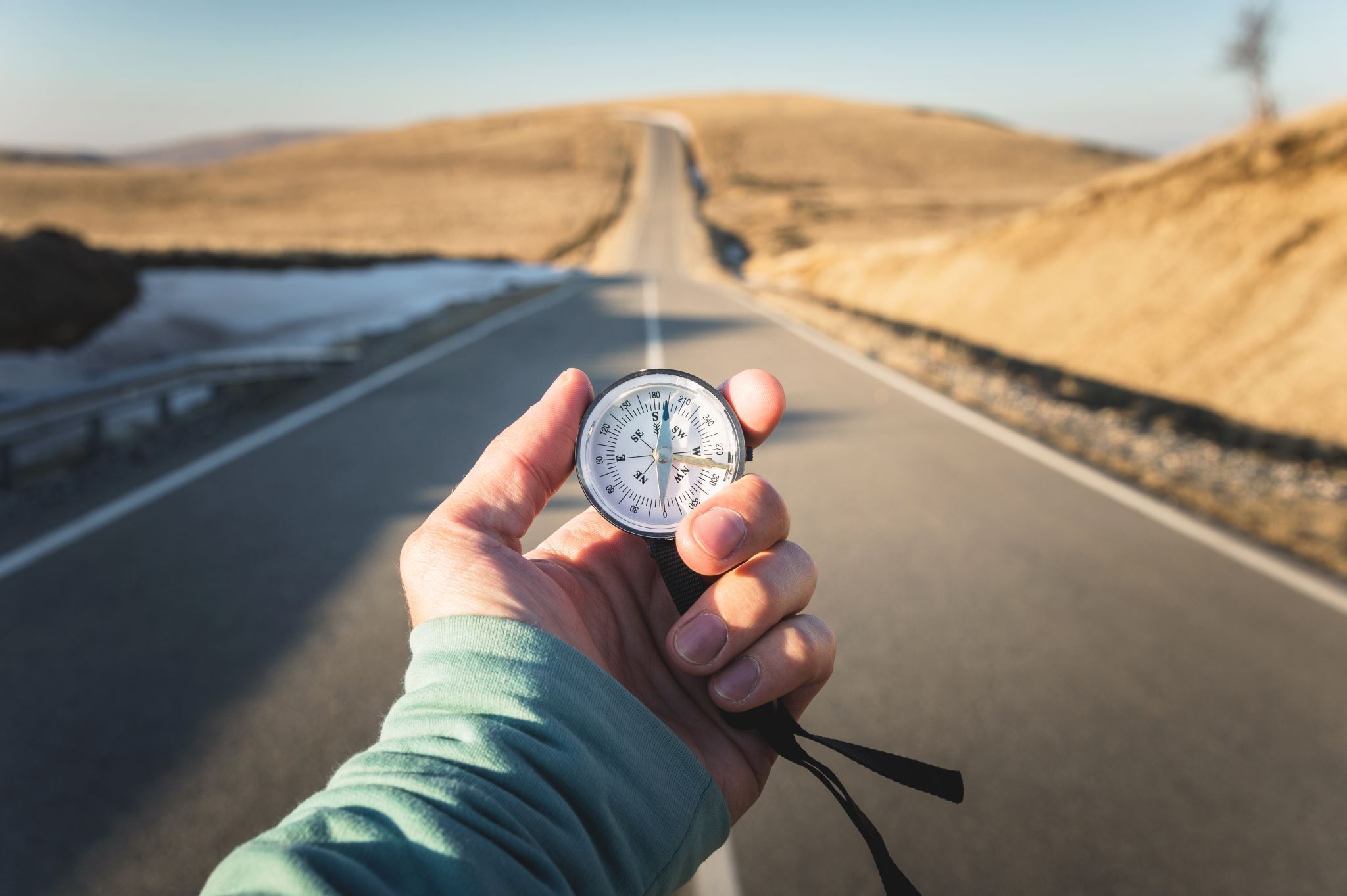 Rizika extrémně nízkého příjmu energie
Rizika extrémně nízkého příjmu energie
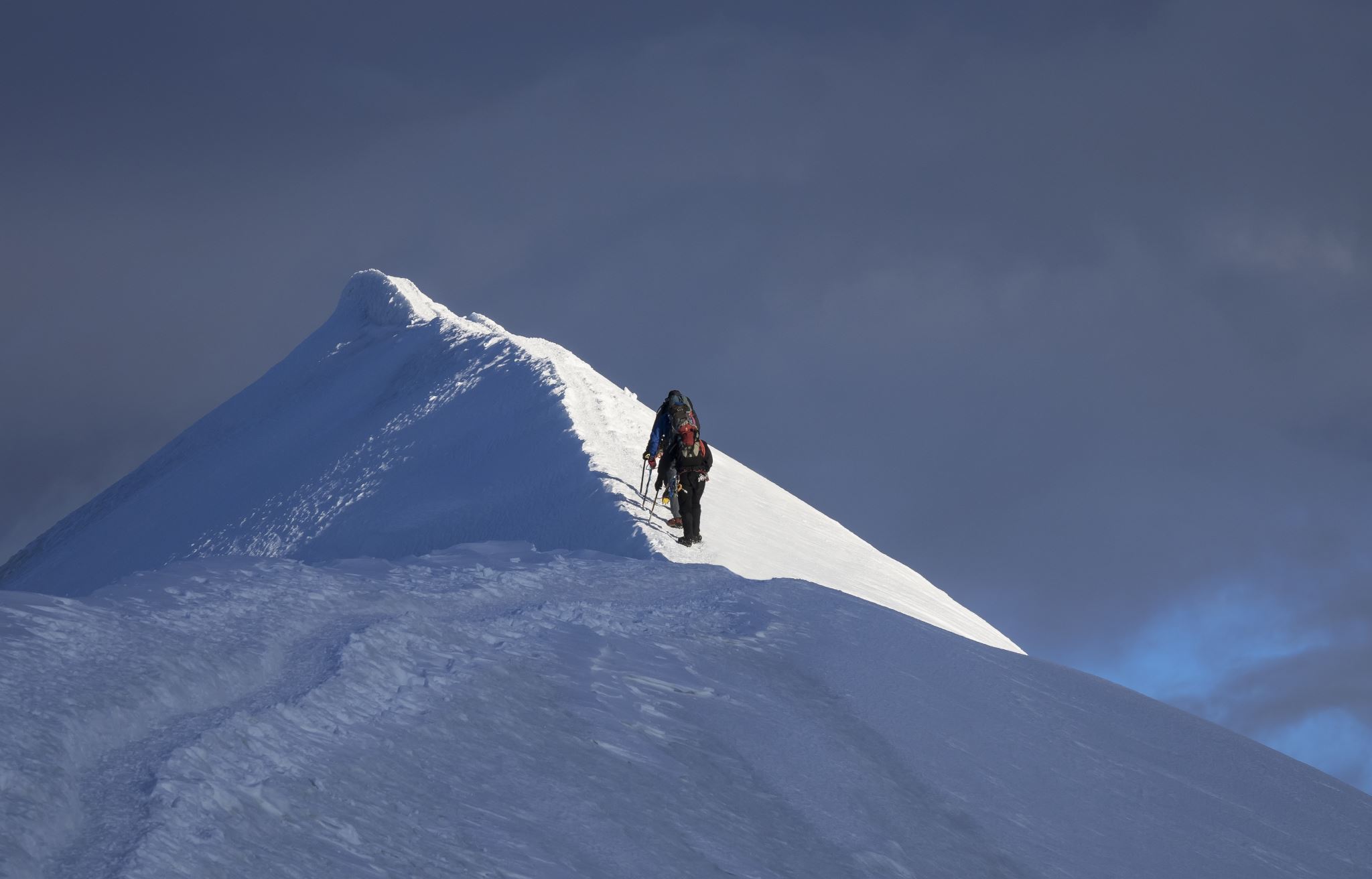 Skupinový úkol
Skupinový úkol: Tréninkový a výživový plán
Žena 37 let
Výška 165 cm
Hmotnost 110 kg
Sedavé zaměstnání
Jídlo 2x denně (v poledne, večer)
Nikdy nesportovala
Bolí ji v zádech
Zadýchává se do schodů
Skupinový úkol: Tréninkový a výživový plán
Žena 37 let
Výška 165 cm
Hmotnost 110 kg
Sedavé zaměstnání
Jídlo 2x denně
Nikdy nesportovala
Bolí ji v zádech
Zadýchává se do schodů
1. Spočítejte BMI
2. Doporučte vhodný poměr přijaté a vydané energie
3. Je v pořádku frekvence denních jídel?
4. Jaké potraviny doporučíte?
5. Jaké potraviny omezit?
6. Kde čerpat informace o výživě?
7. Jak často cvičit (tj. hod/týden)?
8. Jaký typ pohybu zvolit?
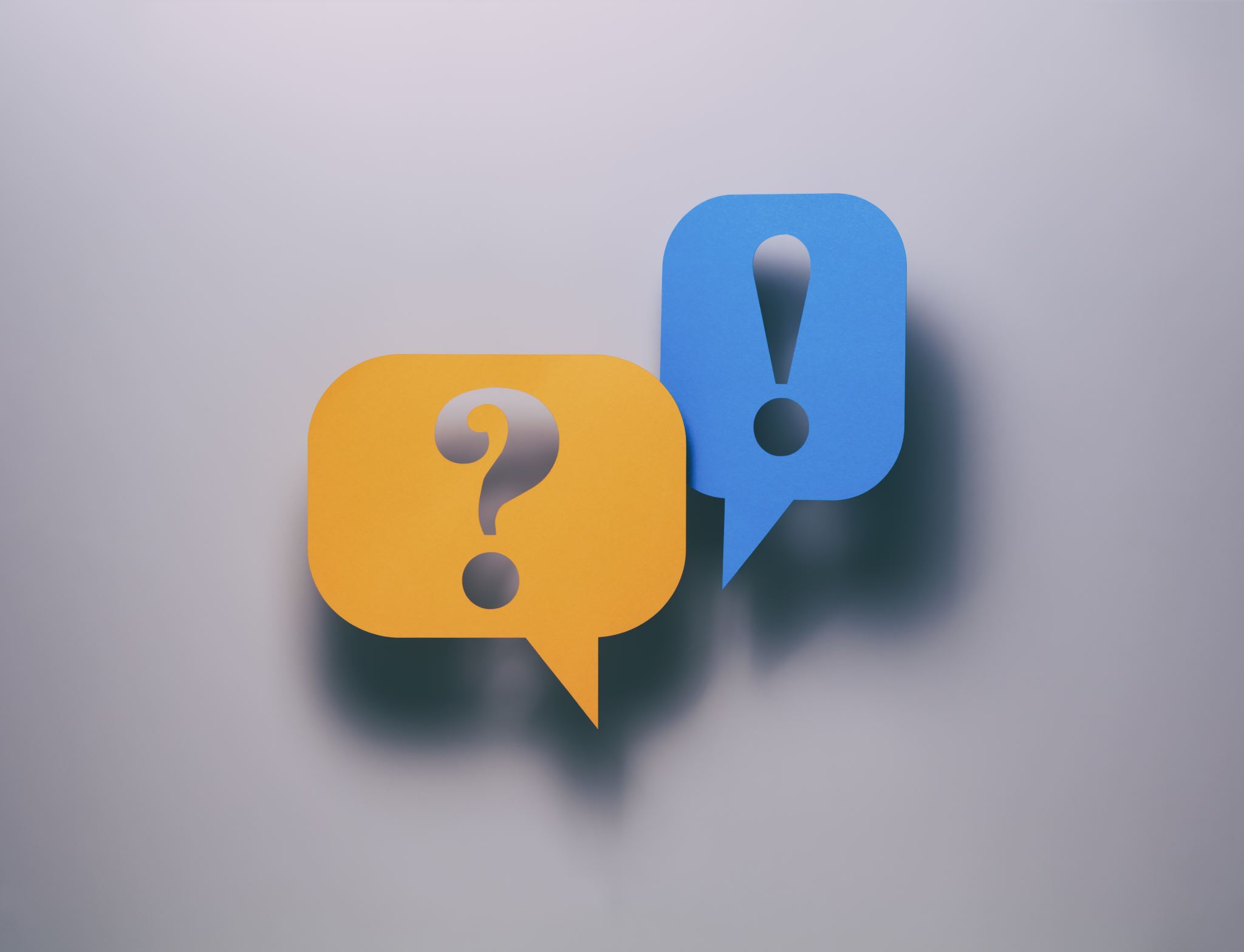 Dotazy, připomínky
Děkuji za pozornost